SOLUÇÕES
Conceitos
SOLUTO
É a substância dissolvida. Está em menor 
SOLVENTE
É a substância que dissolve o soluto.
SOLUÇÃO
Soluto e solvente formam um sistema homogêneo.
Solubilidade e Saturação
SOLUBILIDADE
É a máxima quantidade possível de um soluto que pode ser dissolvida em uma certa quantidade de solvente a uma dada temperatura.
SOLUÇÕES SATURADAS E INSATURADAS
A solução contendo a máxima quantidade possível de soluto dissolvido é chamada solução saturada e, antes desse ponto, insaturada.
Após saturarmos uma solução, qualquer quantidade extra da substância que estava sendo adicionada ficará depositada no fundo do recipiente. Essa quantidade não dissolvida é chamada de precipitado, depósito.
Curva de Solubilidade
A solubilidade varia com a temperatura.
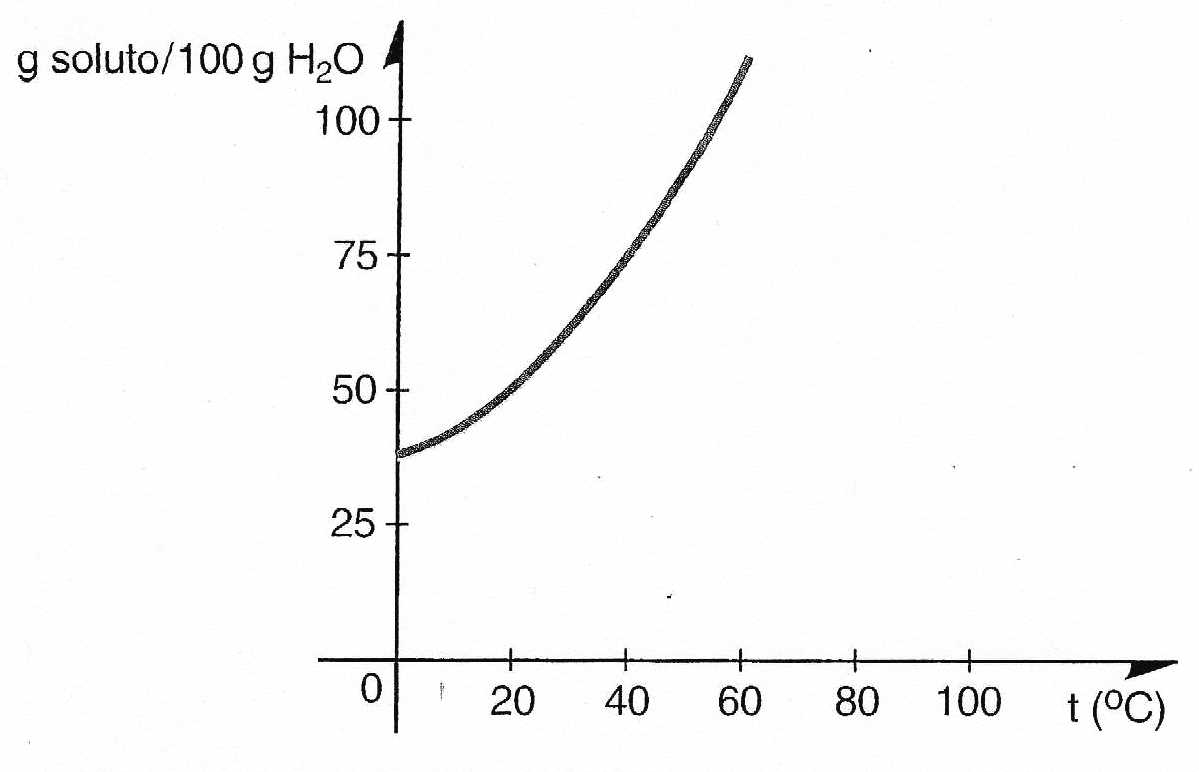 Curva Solubilidade x Temperatura
Curva de Solubilidade
Para sabermos qual é a máxima quantidade de soluto que pode ser dissolvida numa dada temperatura, procede-se da seguinte maneira:
Traçamos uma reta vertical, partindo da temperatura considerada, até encontrarmos a curva de solubilidade.
Desse ponto da curva, prosseguimos horizontalmente até o eixo vertical do gráfico. O valor obtido indica quantos gramas de soluto podem ser completamente dissolvidos em 100 g de água àquela temperatura.
Curva de Solubilidade
EXEMPLO 1
A 20 °C, podem dissolver-se no máximo 50 g de soluto em cada 100 g de água, sem que reste qualquer depósito não dissolvido no fundo do recipiente.
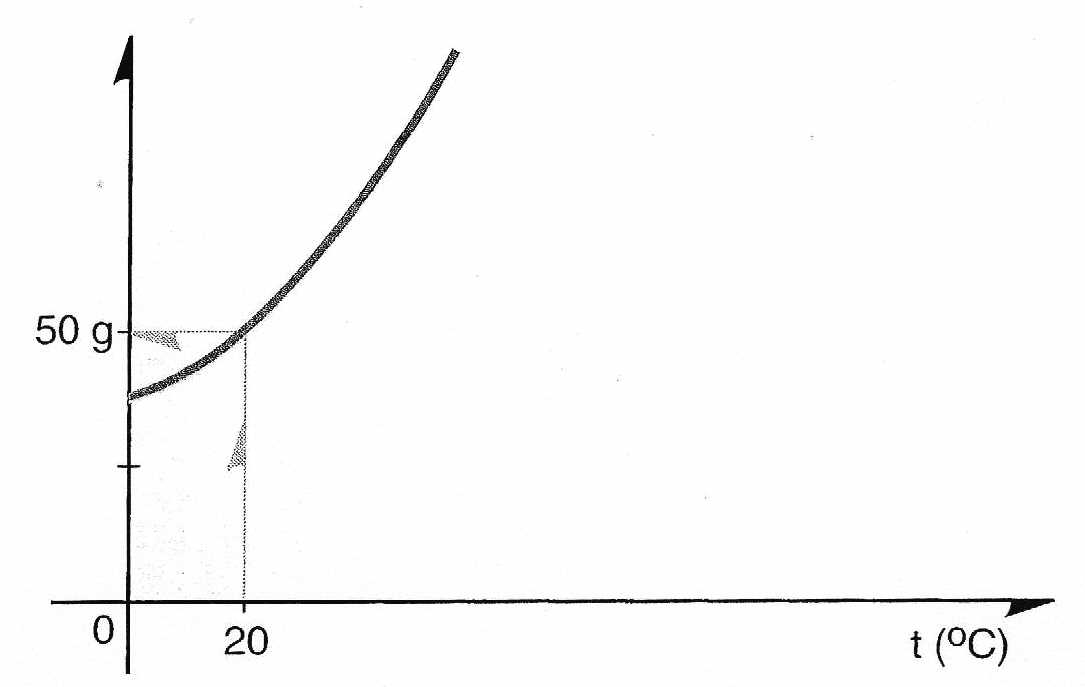 Todos os pontos situados abaixo da curva correspondem a soluções insaturadas. 
Todos os pontos localizados na própria curva correspondem a soluções saturadas sem a precipitação de soluto. 
Os pontos situados acima da curva correspondem a soluções saturadas com a presença de soluto precipitado.
Curva de Solubilidade
O ponto I corresponde a uma solução, a 20 °C, contendo 25 g de soluto. Tal solução é insaturada, já que a essa temperatura é possível dissolver  até 50 g de soluto.
O ponto II indica uma solução também a 20 °C, mas contendo 50 g de soluto. Tal solução é saturada, mas ainda não apresenta soluto precipitado.
O ponto III corresponde a uma solução, a 20 °C, contendo 75 g de soluto. Portanto, saturada com 25 g de soluto precipitado.
EXEMPLO 2
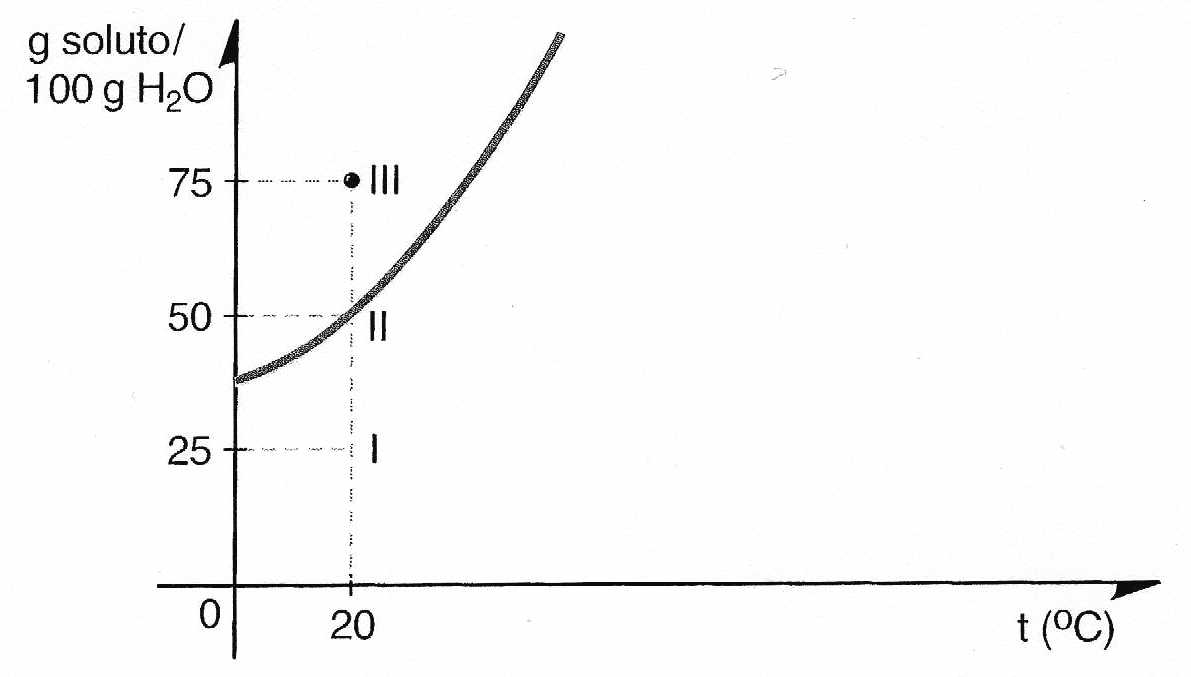 Soluções Supersaturadas
Vamos considerar uma solução insaturada (I) à temperatura t1. Se formos diminuindo a temperatura até t2, a solução se tornará saturada (II). Normalmente, diminuindo a temperatura ainda mais, até t3, o excesso de soluto se precipitará (III).
Algumas vezes, porém, em condições favoráveis (por exemplo, sob resfriamento muito lento e sem nenhuma agitação), é possível obter, na etapa III, uma solução em que o soluto não se precipita, mas permanece inteiramente dissolvido. Nesse caso, o solvente contém mais soluto dissolvido do que seria esperado a mesma temperatura t3. Esse solução é chamada de supersaturada.
Fatores que Afetam a Solubilidade
Tipo de solvente
Tipo de soluto
Quantidade desse solvente
Temperatura
Fatores que Afetam a Solubilidade
Fatores que Afetam a Solubilidade
Fatores que Afetam a Solubilidade
Fatores que Afetam a Solubilidade
Exercícios
Cálculo das Concentrações
Cálculo das Concentrações
As quantidades de soluto, solvente e solução podem ser expressas de diferentes: em massa, em volume, em quantidade de matéria.
Na prática, as formas mais comuns de exprimir a concentração de uma solução são:
Massa de soluto / volume de solução
Quantidade de matéria de soluto / volume da solução
Massa de soluto / massa da solução
Volume de soluto / volume de solução
Cálculo das Concentrações
Usaremos as seguintes notações para representar as quantidades de soluto, solvente e solução:
Concentração em Massa por Volume
Exercícios
Concentração em Quantidade de Matéria por Volume
Exercícios